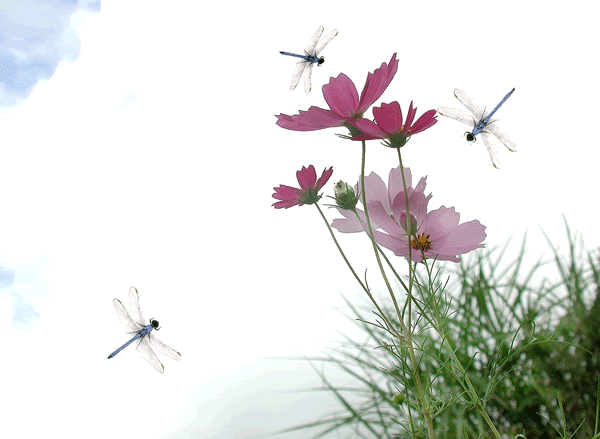 আজকের পাঠে
8/7/2020
তৌফিকুল ইসলাম রবি, প্রশি, মোহনপুর সপ্রাবি, বিরামপুর, দিনাজপুর
পরিচিতি
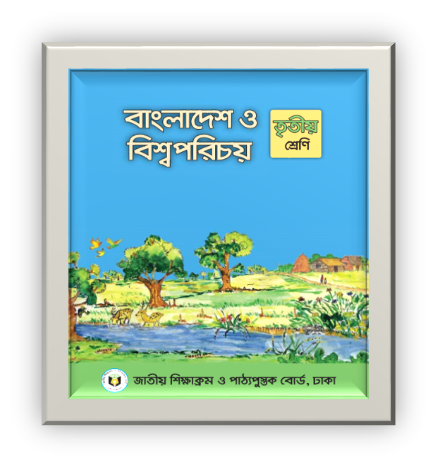 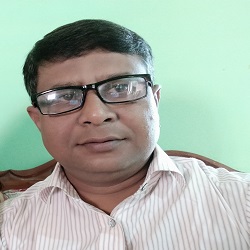 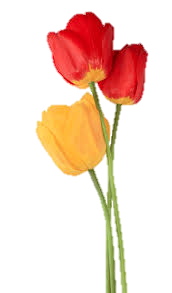 মোঃ তৌফিকুল ইসলাম রবি
প্রধান শিক্ষক
মোহনপুর সরকারি প্রাথমিক বিদ্যালয়
বিরামপুর, দিনাজপুর।
বাংলাদেশ ও বিশ্বপরিচয়
তৃতীয় শ্রেণি
সময়ঃ ৪০ মিনিট
8/7/2020
তৌফিকুল ইসলাম রবি, প্রশি, মোহনপুর সপ্রাবি, বিরামপুর, দিনাজপুর
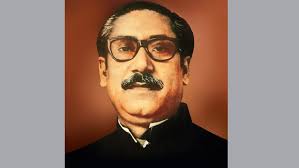 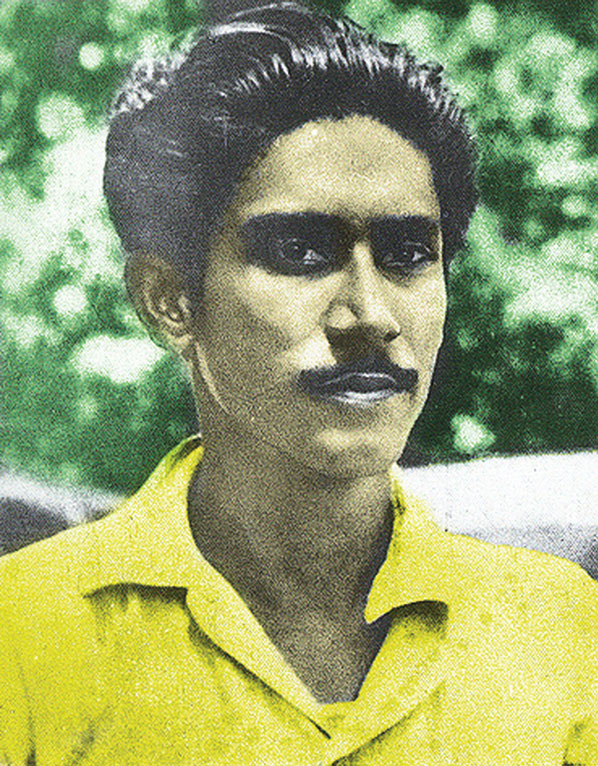 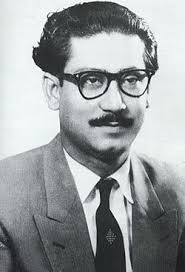 ছবির মানুষটির নাম কী?
বঙ্গবন্ধু শেখ মুজিবুর রহমান।
বঙ্গবন্ধুর নাম তোমরা প্রথম কোথায়, কীভাবে, কার কাছ থেকে শুনেছো?
কেন্দ্রীয় ছাত্র সংগ্রাম পরিষদ ১৯৬৯ সালের ২৩ ফেব্রুয়ারি শেখ মুজিবের সম্মানে ঢাকার রেসকোর্স ময়দানে (বর্তমানে সোহরাওয়ার্দী উদ্যান) এক সভার আয়োজন করে। লাখো জনতার এই সম্মেলনে শেখ মুজিবকে 'বঙ্গবন্ধু' উপাধি দেওয়া হয়। উপাধি ঘোষণা দিয়েছিলেন তোফায়েল আহমেদ। ১৯৭১ সালের ৩ মার্চ পল্টন ময়দানে আ স ম আব্দুর রব বঙ্গবন্ধুকে জাতির পিতা উপাধি দেন।
তৌফিকুল ইসলাম রবি, প্রশি, মোহনপুর সপ্রাবি, বিরামপুর, দিনাজপুর
8/7/2020
আজকের পাঠ
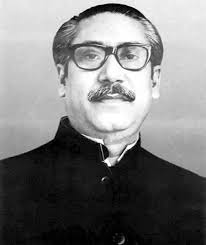 আমাদের জাতির পিতা
(বঙ্গবন্ধুর শিক্ষা ও সংগ্রামী জীবন)
তৌফিকুল ইসলাম রবি, প্রশি, মোহনপুর সপ্রাবি, বিরামপুর, দিনাজপুর
8/7/2020
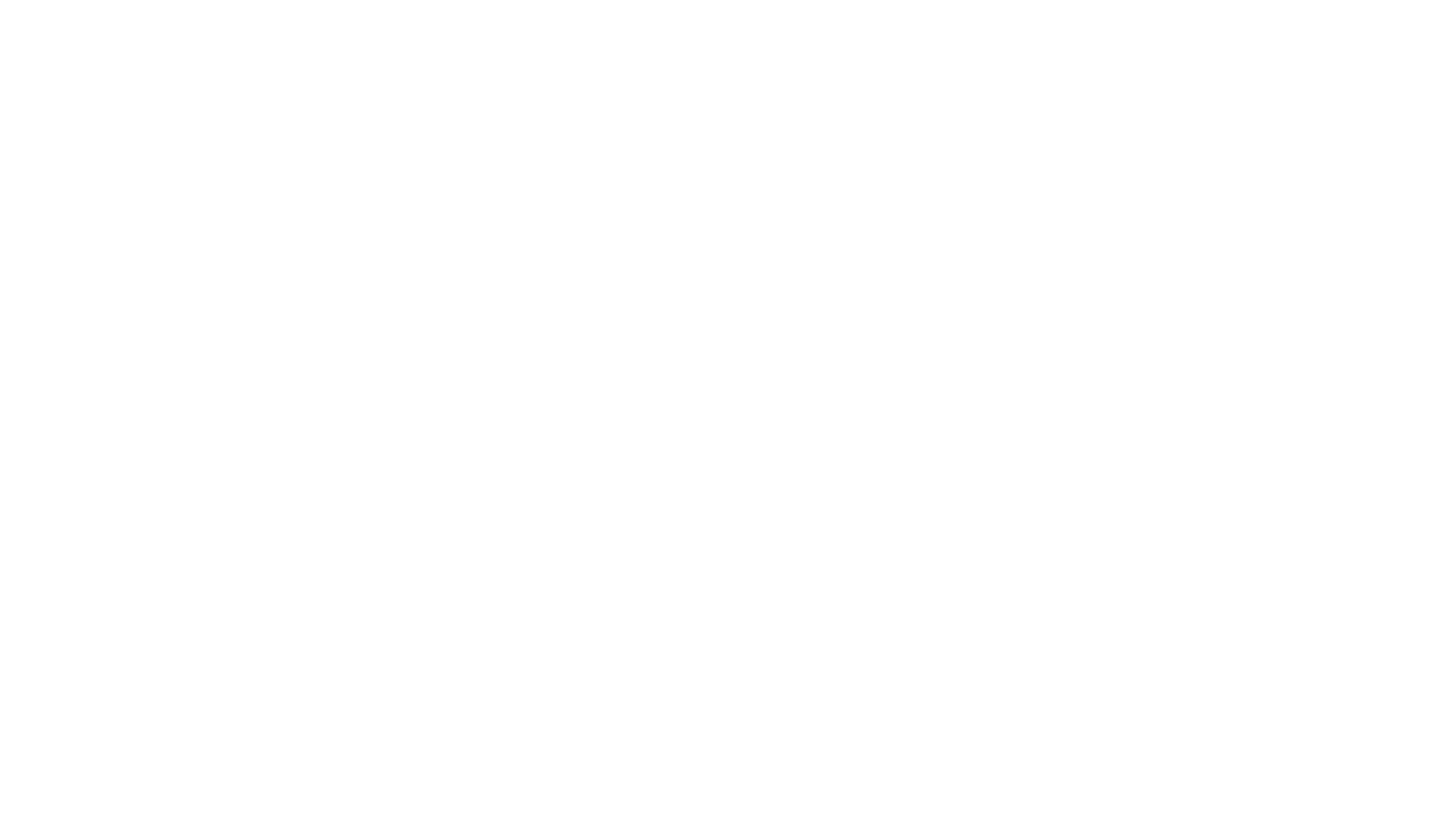 শিখনফলঃ
১৪.১.১ বাংলাদেশের জাতির পিতার নাম বলতে পারবে।
১৪.১.২ জাতির পিতার জীবনী সংক্ষেপে বলতে পারবে।
8/7/2020
তৌফিকুল ইসলাম রবি, প্রশি, মোহনপুর সপ্রাবি, বিরামপুর, দিনাজপুর
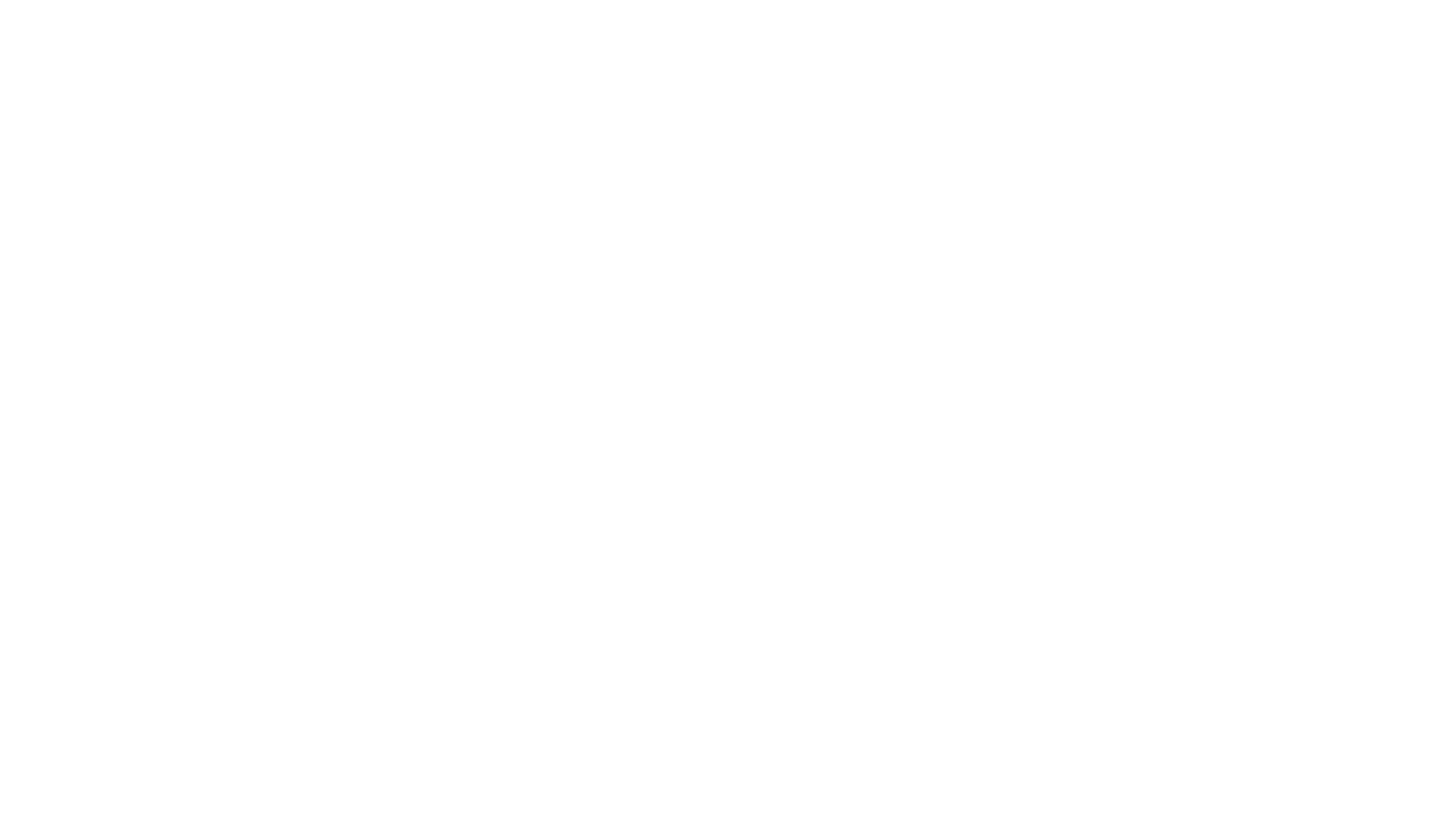 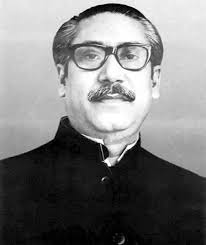 আমাদের জাতির পিতার নাম কী?
বঙ্গবন্ধু শেখ মুজিবুর রহমান
8/7/2020
তৌফিকুল ইসলাম রবি, প্রশি, মোহনপুর সপ্রাবি, বিরামপুর, দিনাজপুর
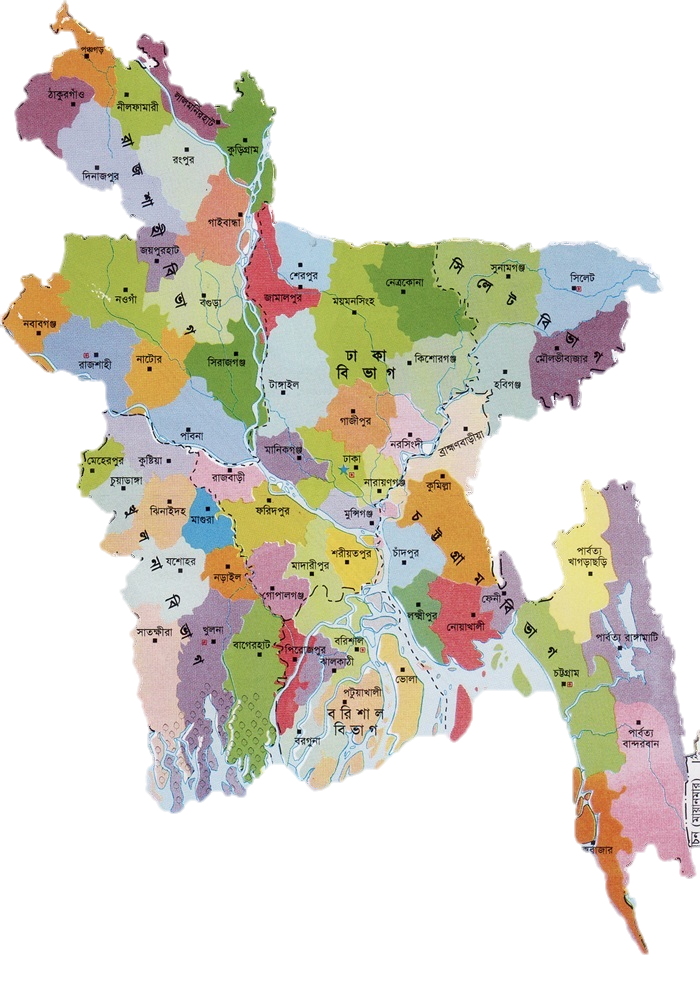 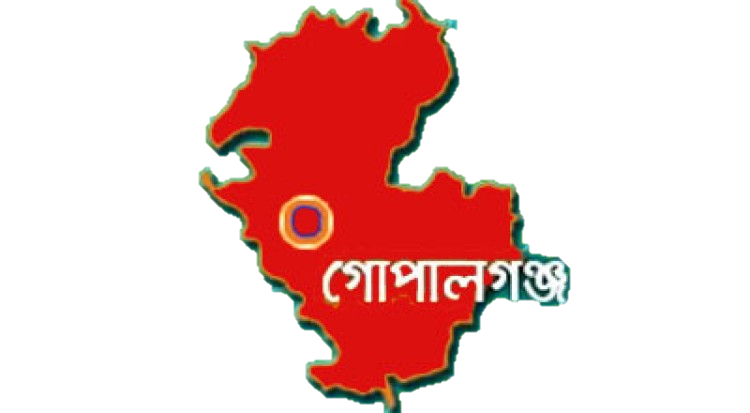 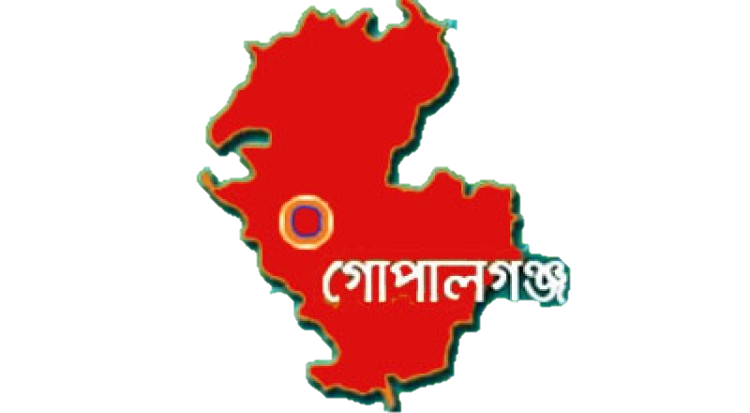 বঙ্গবন্ধু গোপালগঞ্জ জেলার টুঙ্গিপাড়া গ্রামে ১৯২০ সালের ১৭ মার্চ জন্মগ্রহণ করেন।
8/7/2020
তৌফিকুল ইসলাম রবি, প্রশি, মোহনপুর সপ্রাবি, বিরামপুর, দিনাজপুর
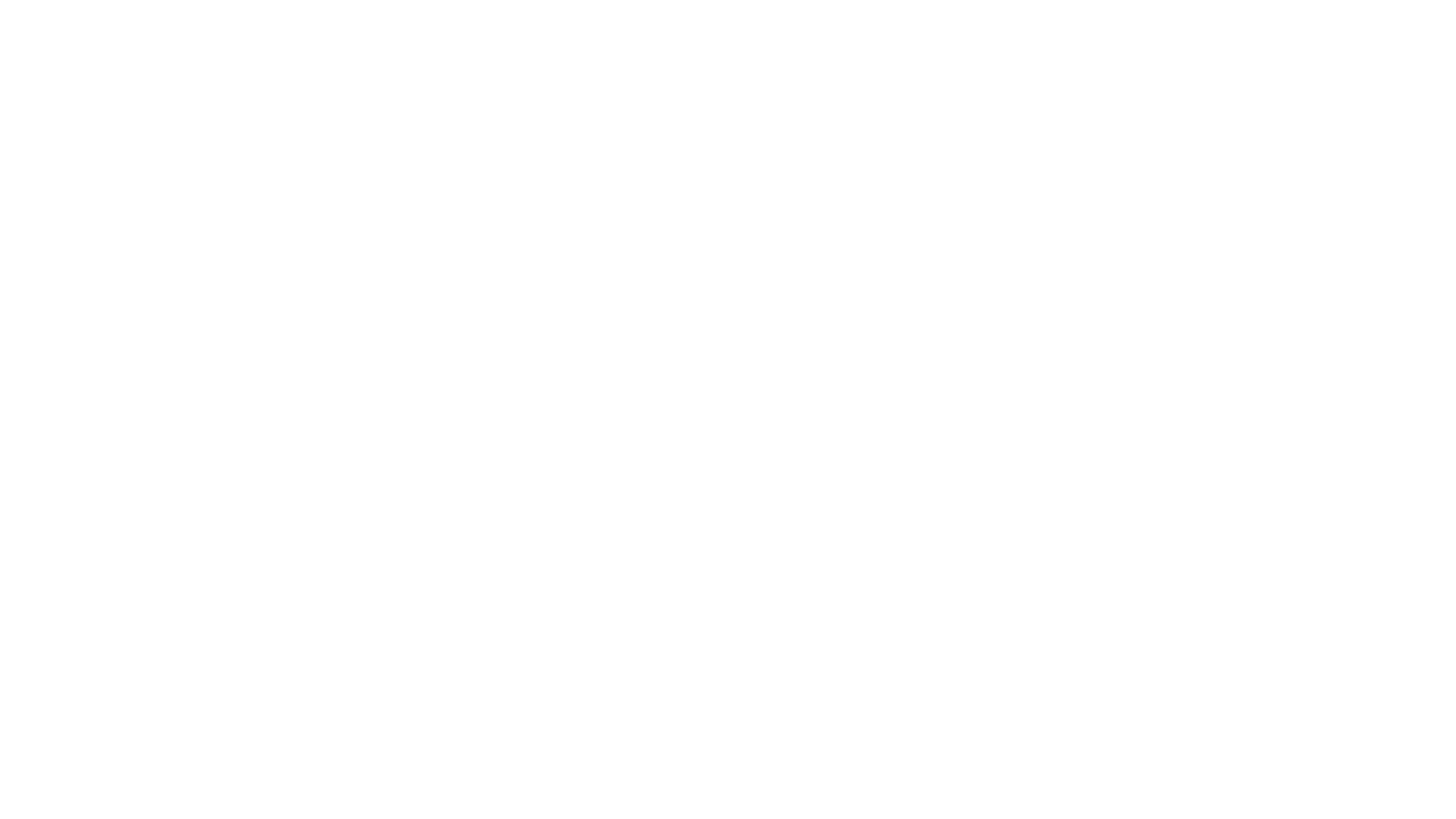 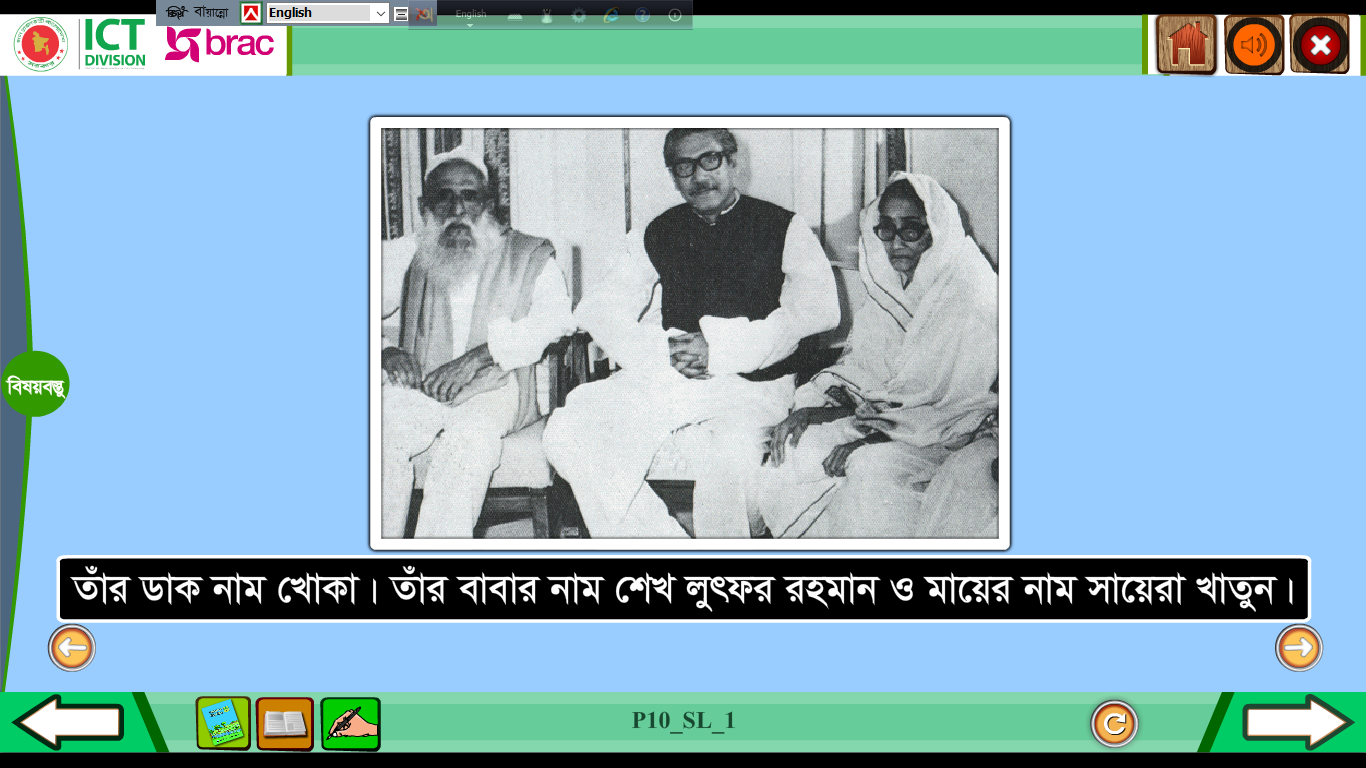 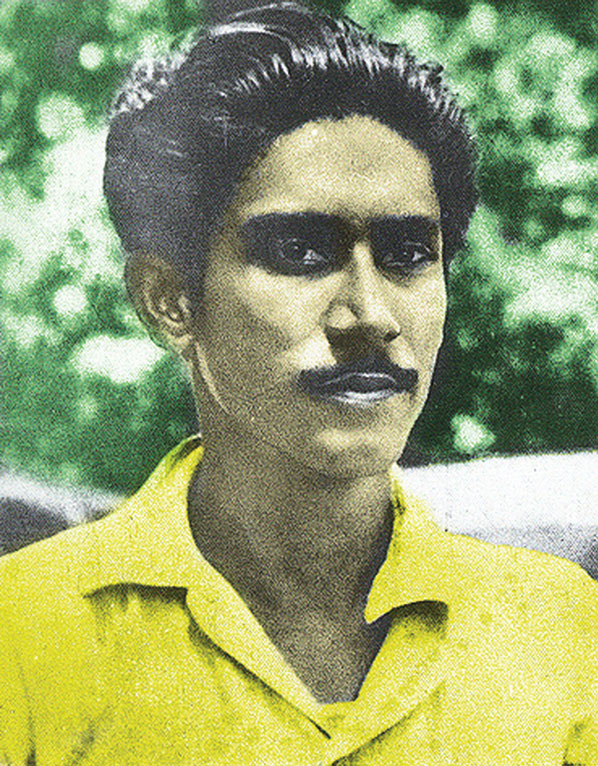 বাবার নাম শেখ লুৎফর রহমান, মায়ের নাম সায়েরা বেগম।
তাঁর ডাক নাম খোকা।
8/7/2020
তৌফিকুল ইসলাম রবি, প্রশি, মোহনপুর সপ্রাবি, বিরামপুর, দিনাজপুর
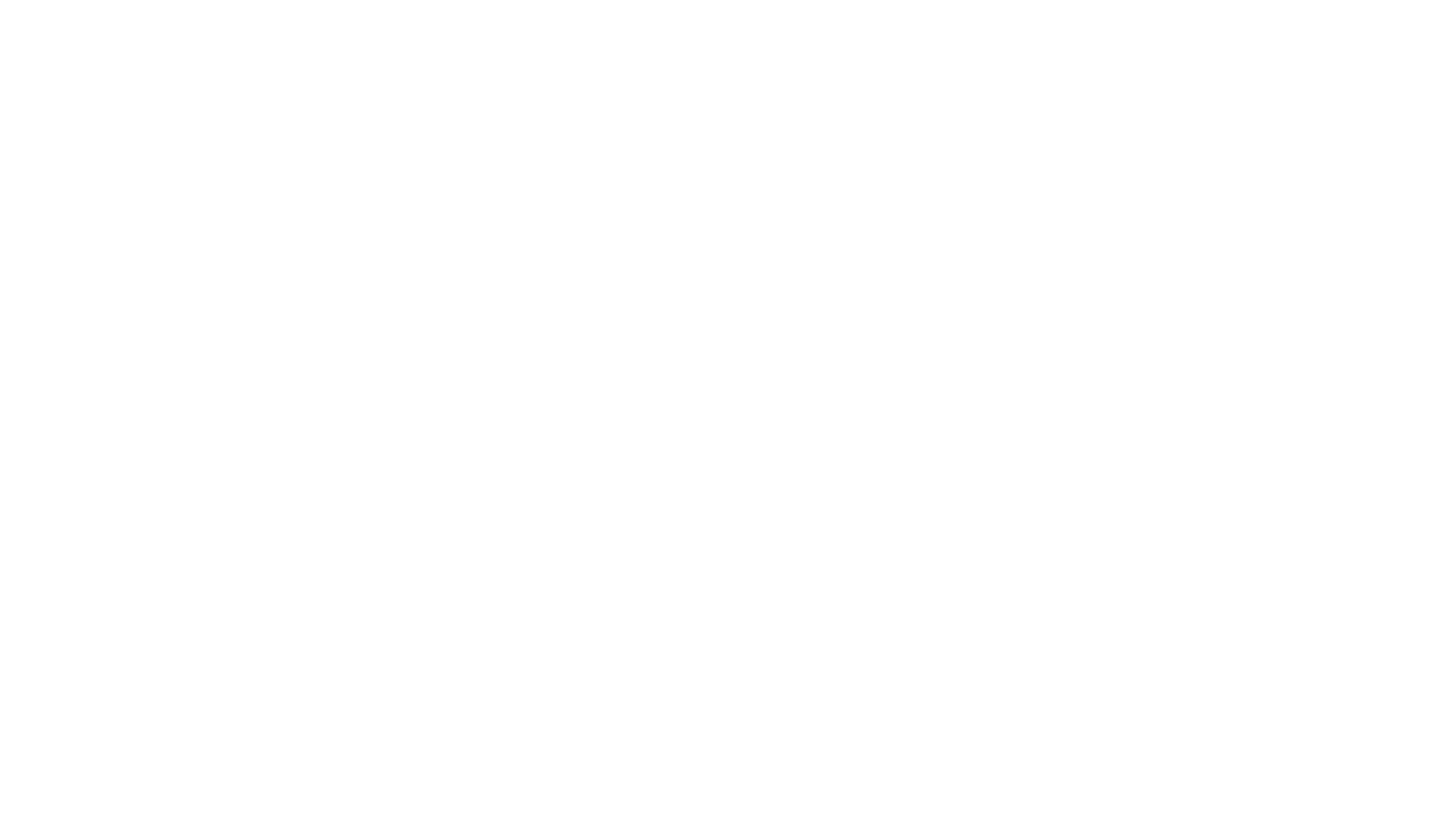 একক কাজ
বঙ্গবন্ধুর বাবা ও মায়ের নাম কী?
8/7/2020
তৌফিকুল ইসলাম রবি, প্রশি, মোহনপুর সপ্রাবি, বিরামপুর, দিনাজপুর
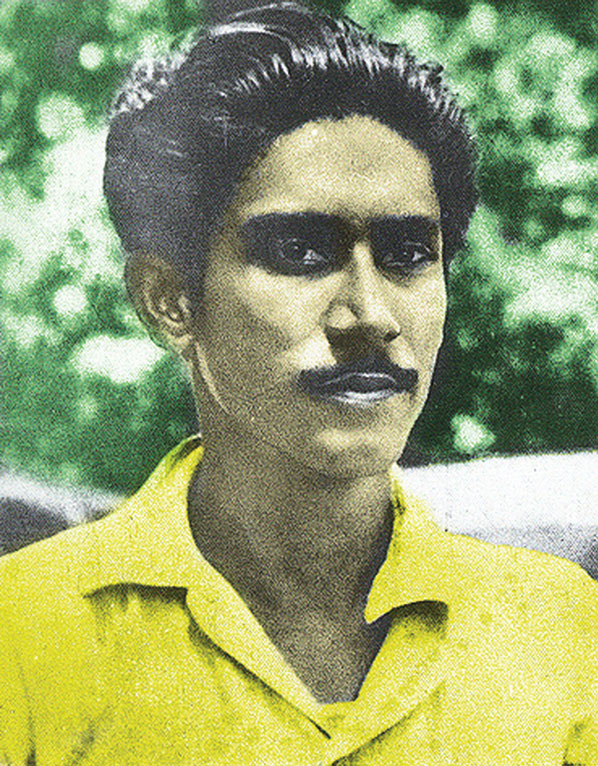 শিক্ষা জীবন
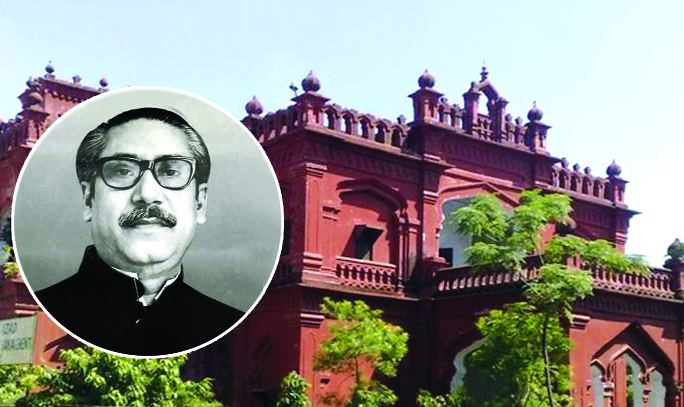 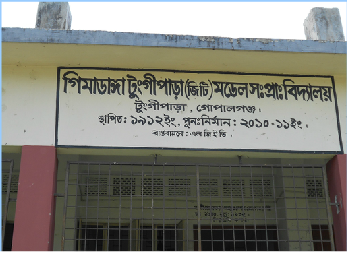 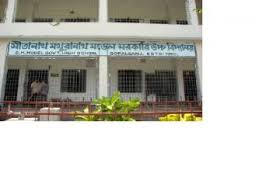 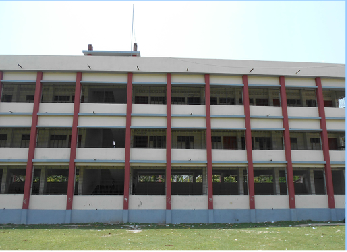 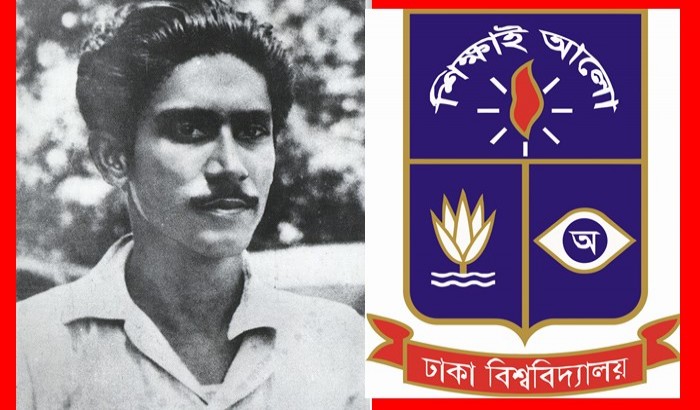 শিক্ষা জীবন শুরু ৭ বছর বয়সে গিমাডাঙ্গা প্রাইমারি স্কুলে।
দুই বছর পর  গোপালগঞ্জ পাবলিক স্কুলে ভর্তি।
কলকাতা ইসলামিয়া কলেজ থেকে বি এ পাশ।
মাধ্যমিক শিক্ষা গোপালগঞ্জ মিশন হাই স্কুল (সেন্ট মথুরানাথ হাই স্কুল) থেকে।
ঢাকা বিশ্ববিদ্যালয়ে আইন বিভাগে ভর্তি হন।
8/7/2020
তৌফিকুল ইসলাম রবি, প্রশি, মোহনপুর সপ্রাবি, বিরামপুর, দিনাজপুর
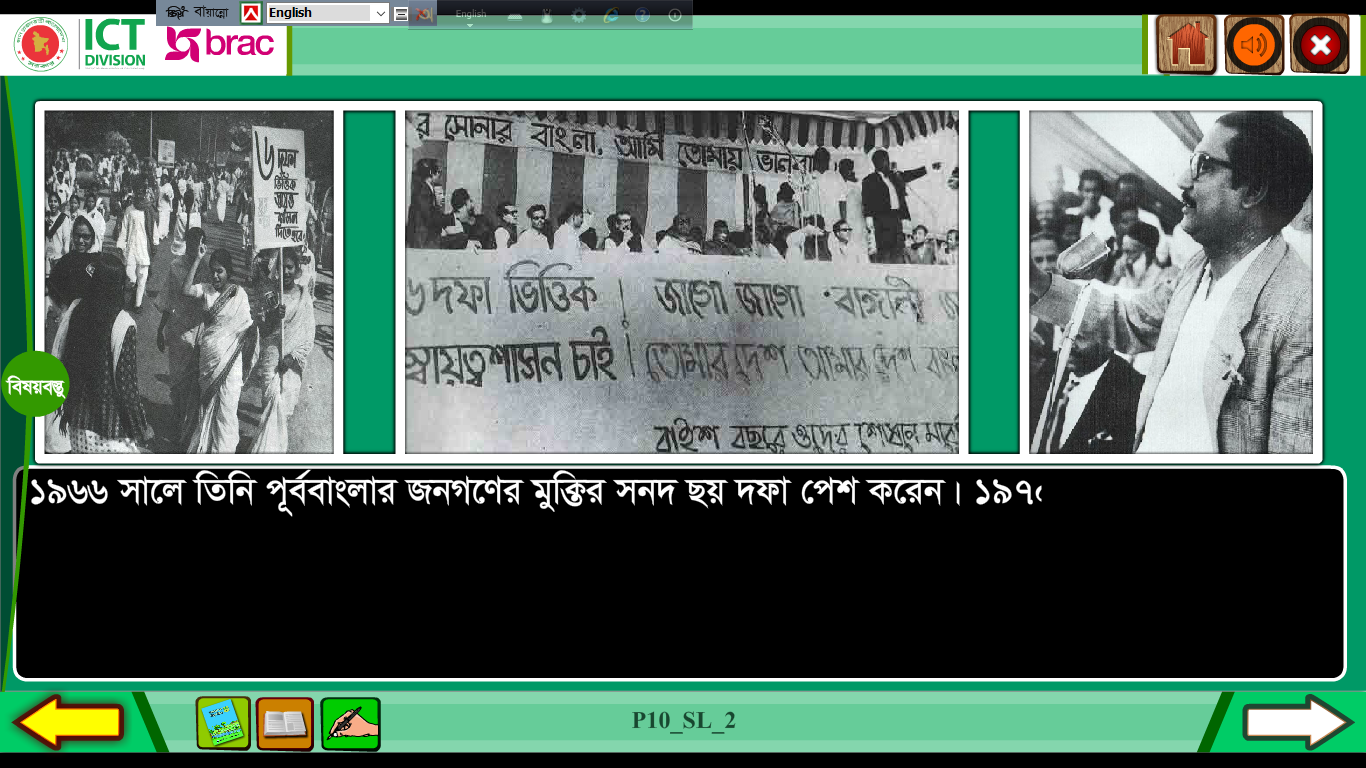 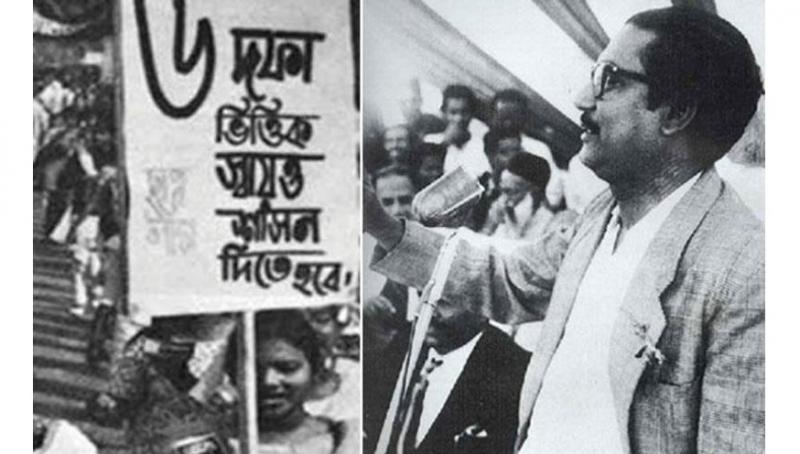 ১৯৬৬ সালে বঙ্গবন্ধু পূর্ববাংলার জনগণের মুক্তির সনদ ছয় দফা পেশ করেন।
8/7/2020
তৌফিকুল ইসলাম রবি, প্রশি, মোহনপুর সপ্রাবি, বিরামপুর, দিনাজপুর
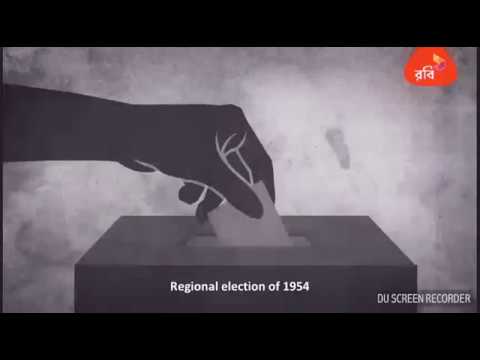 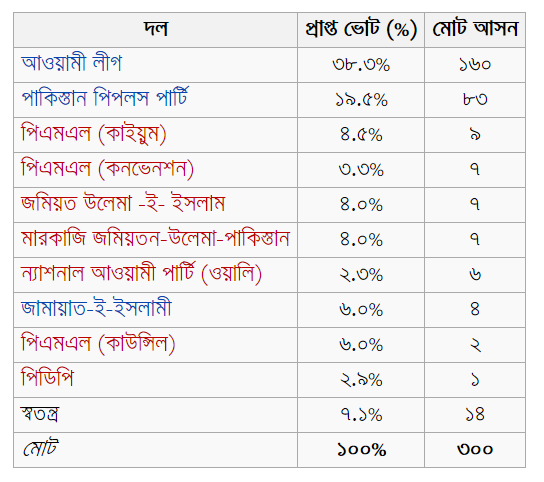 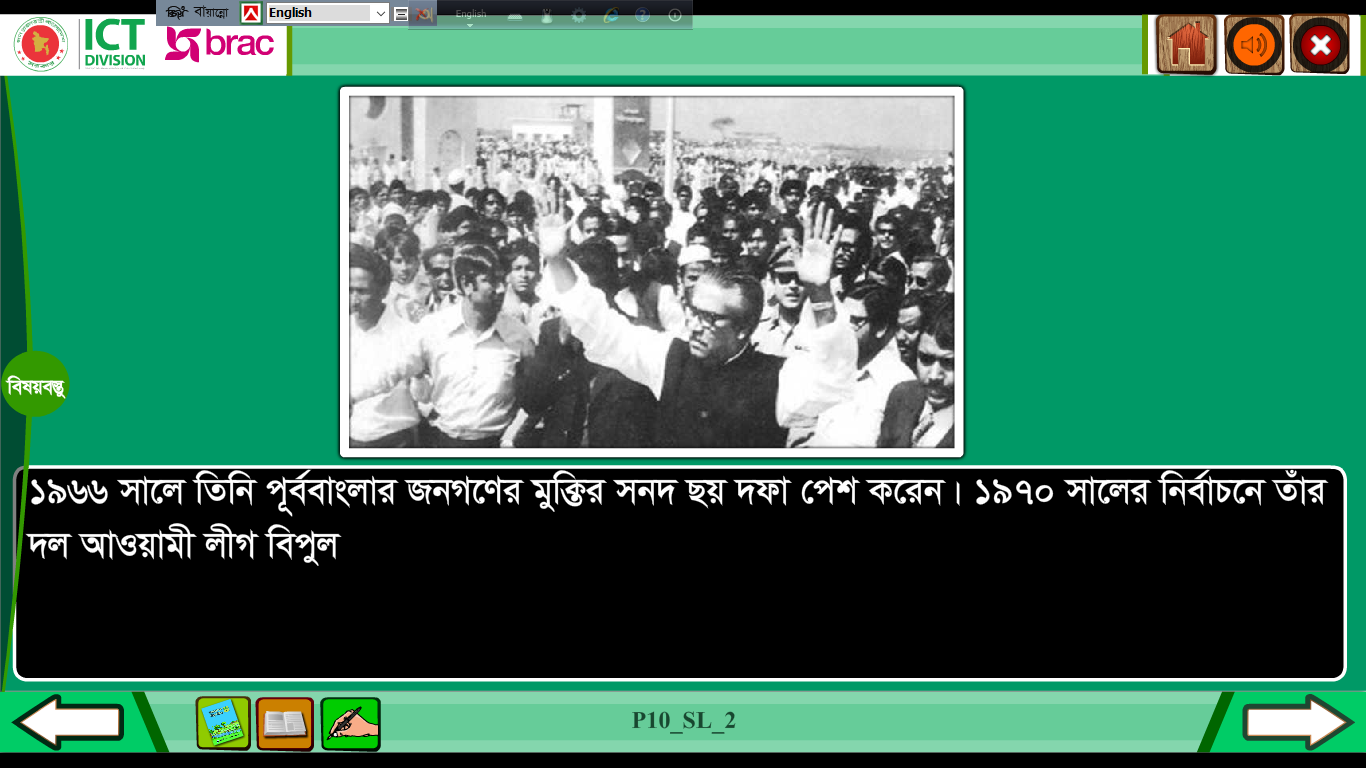 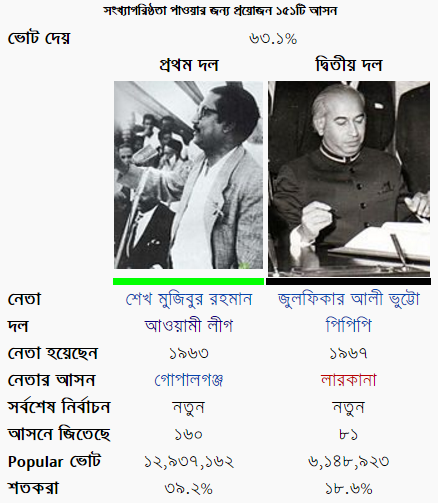 নির্বাচনের ফলাফল অনুযায়ী বঙ্গবন্ধুর নেতৃত্বে পাকিস্তানের সরকার গঠন করার কথা। কিন্তু পাকিস্তানি শাষকদের ষড়যন্ত্রের কারনে বঙ্গবন্ধুর নেতৃত্বে সরকার গঠন করা সম্ভব হয়নি।
বিপুল ভোটে আওয়ামী লীগের জয়।
১৯৭০ সালের নির্বাচন।
8/7/2020
তৌফিকুল ইসলাম রবি, প্রশি, মোহনপুর সপ্রাবি, বিরামপুর, দিনাজপুর
এক নজরে বঙ্গবন্ধুর শিক্ষা ও সংগ্রামী জীবন
8/7/2020
তৌফিকুল ইসলাম রবি, প্রশি, মোহনপুর সপ্রাবি, বিরামপুর, দিনাজপুর
জোড়ায় কাজঃ
সনের পাশে উল্লেখযোগ্য ঘটনাগুলো লেখ।
8/7/2020
তৌফিকুল ইসলাম রবি, প্রশি, মোহনপুর সপ্রাবি, বিরামপুর, দিনাজপুর
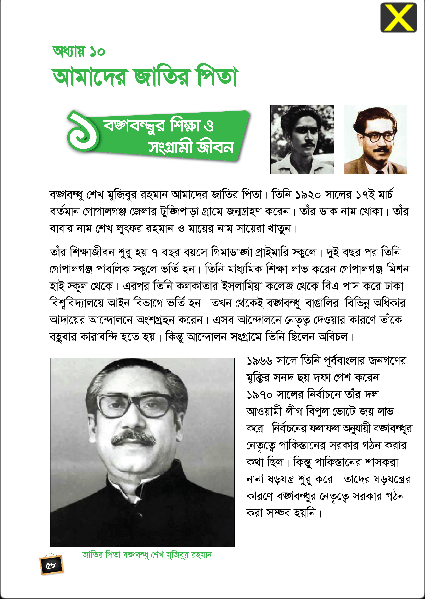 নিরব পাঠ
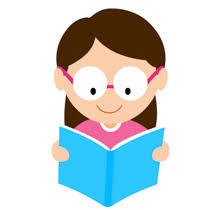 পাঠ্য বইয়ের 58 পৃষ্ঠা
8/7/2020
তৌফিকুল ইসলাম রবি, প্রশি, মোহনপুর সপ্রাবি, বিরামপুর, দিনাজপুর
প্রশ্নগুলোর উত্তর জেনে খাতায় লিখবে।
8/7/2020
তৌফিকুল ইসলাম রবি, প্রশি, মোহনপুর সপ্রাবি, বিরামপুর, দিনাজপুর
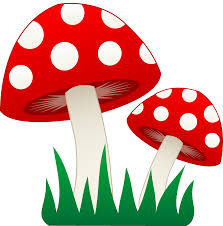 ধন্যবাদ
8/7/2020
তৌফিকুল ইসলাম রবি, প্রশি, মোহনপুর সপ্রাবি, বিরামপুর, দিনাজপুর